Organisational
Ondrej Filip announcement
Organisational
Ondrej Filip announcement
OSS wg Co-Chair position is open after end of RIPE86
Nominations? Contact us!
Organisational
Ondrej Filip announcement
OSS wg Co-Chair position is open after end of RIPE86
Nominations? Contact us!
Mailing list (lack of) activity a symptom?
Charter rework?
Are you missing something in the wg?
Organisational
Back in 2013:
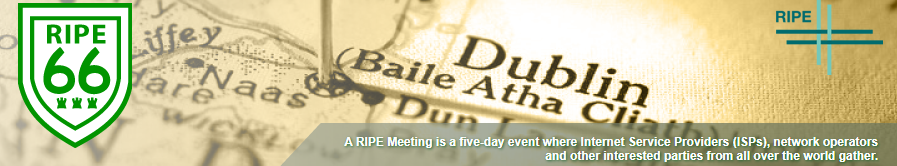 “The working group believes open source projects benefit the community and we regularly discuss new features and help guide their development. The working group facilitates open communication and coordination between open source software developers and the RIPE community, and is a platform through which developers can present recent updates, discuss their plans and receive feedback on their work for the mutual benefit of those developing open source software and those using it. Because we cannot include all open source projects, we must limit our involvement to those related to and of interest to the RIPE community.”